ПОДГОТОВКА К ГТО 
В ДОМАШНИХ УСЛОВИЯХ
Согласно основным принципам ГТО,
комплекс направлен на развитие
физических качеств и укрепление здоровья.
Упражнения в комплексе направлены на развитие таких качеств как:
Сила;
Быстрота;
Выносливость;
Координация;
Гибкость.
ПОДТЯГИВАНИЯ
* При выполнении упражнений использовать страховку и помощь со стороны родителей
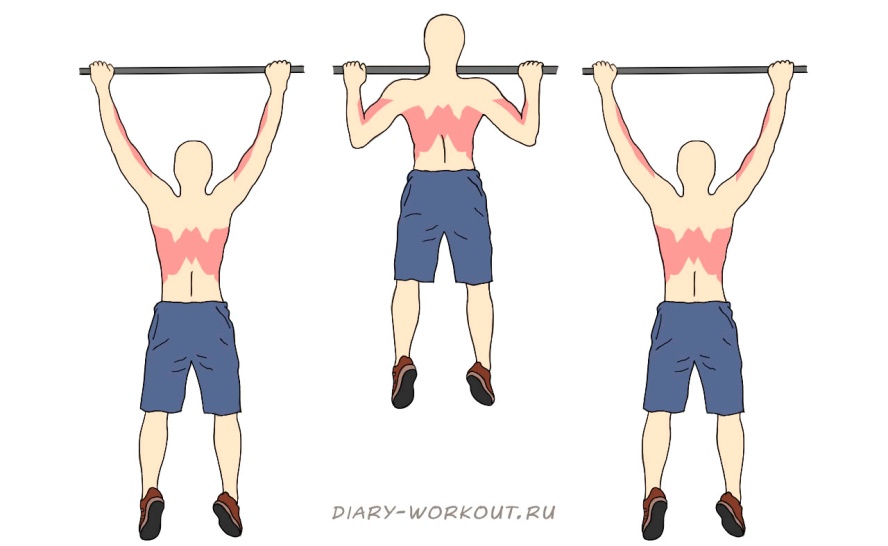 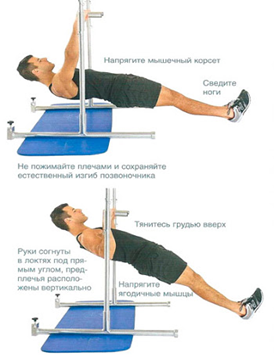 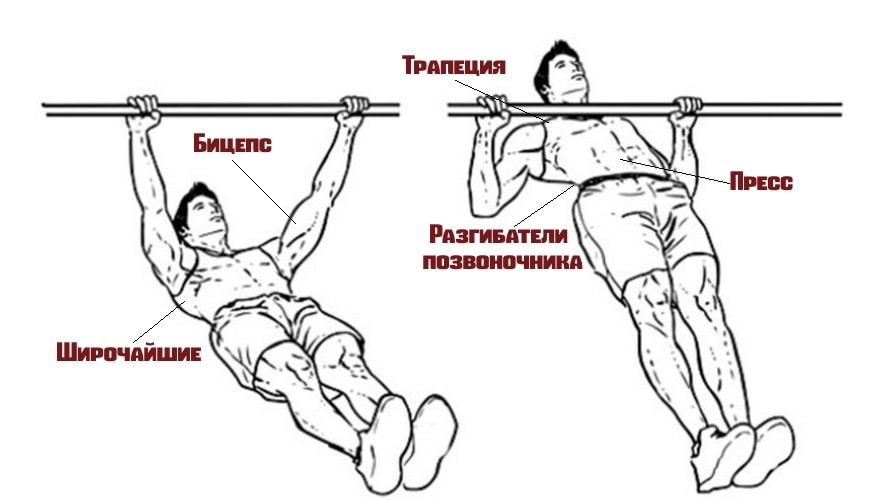 ОТЖИМАНИЕ
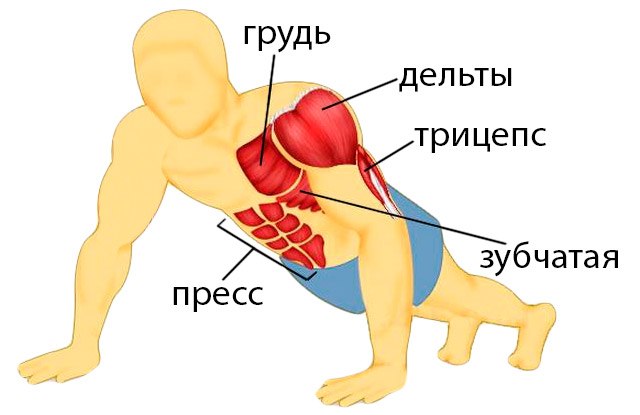 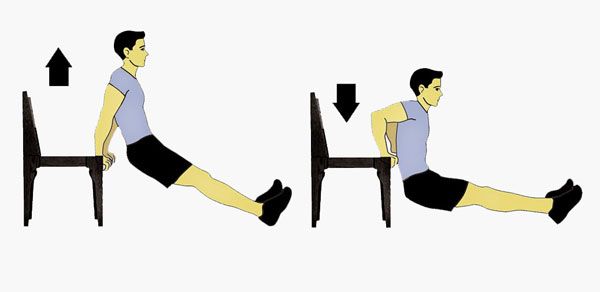 УПРАЖНЕНИЯ НА ПРЕСС
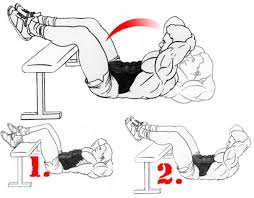 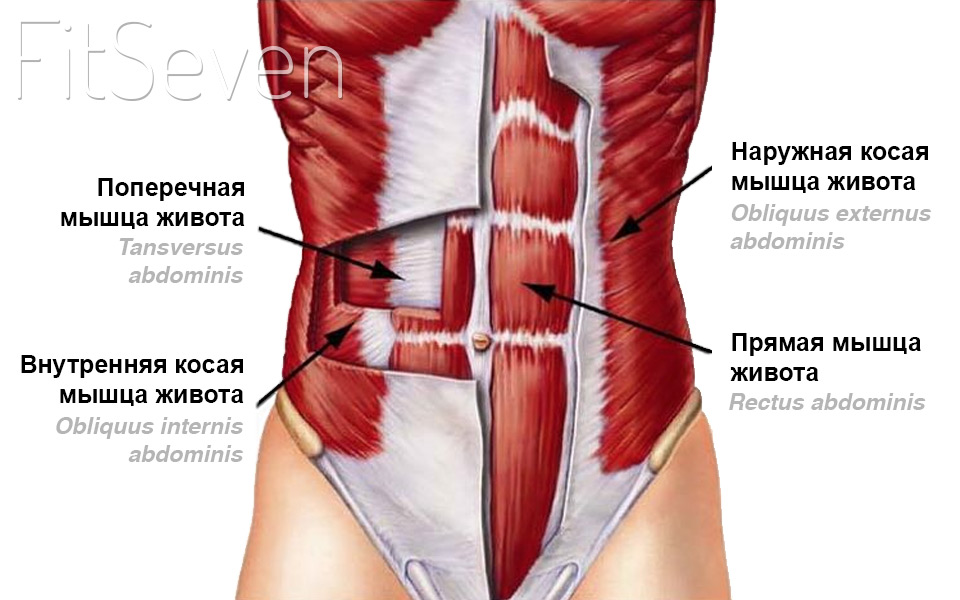 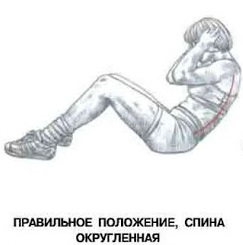 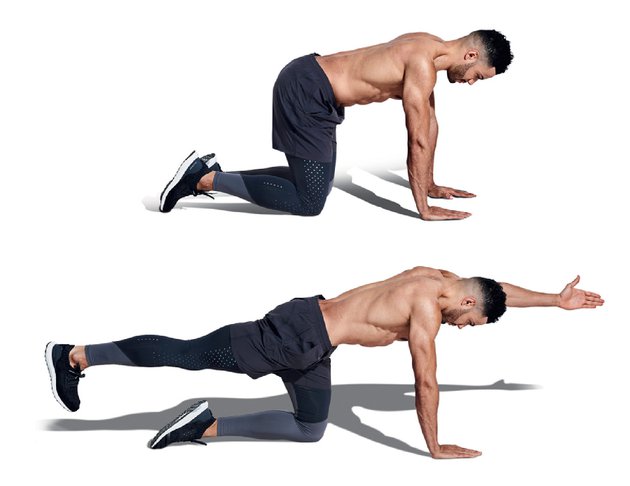 УПРАЖНЕНИЯ НА ГИБКОСТЬ
Наклоны из положения стоя и сидя с положением ног вместе, врозь; прогибы в спине; отведение ног и рук в стороны и др.
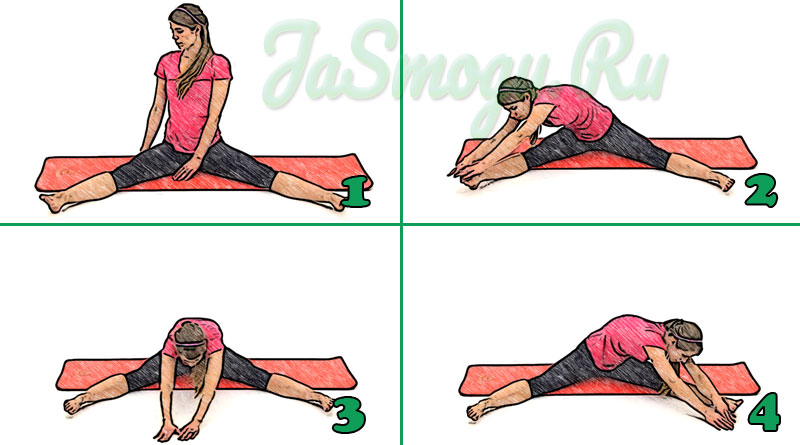 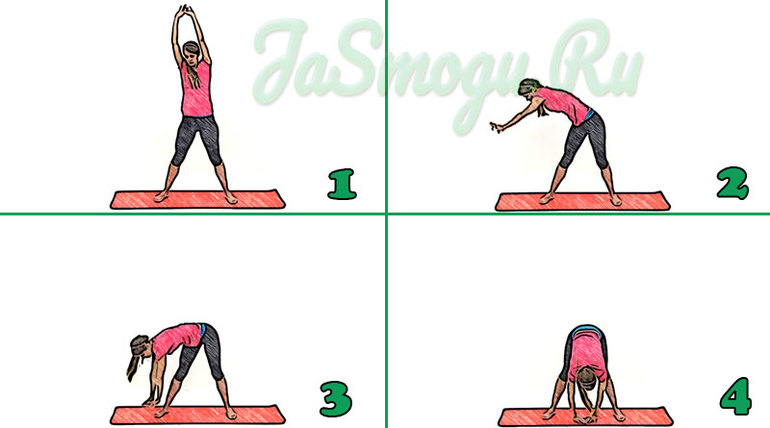 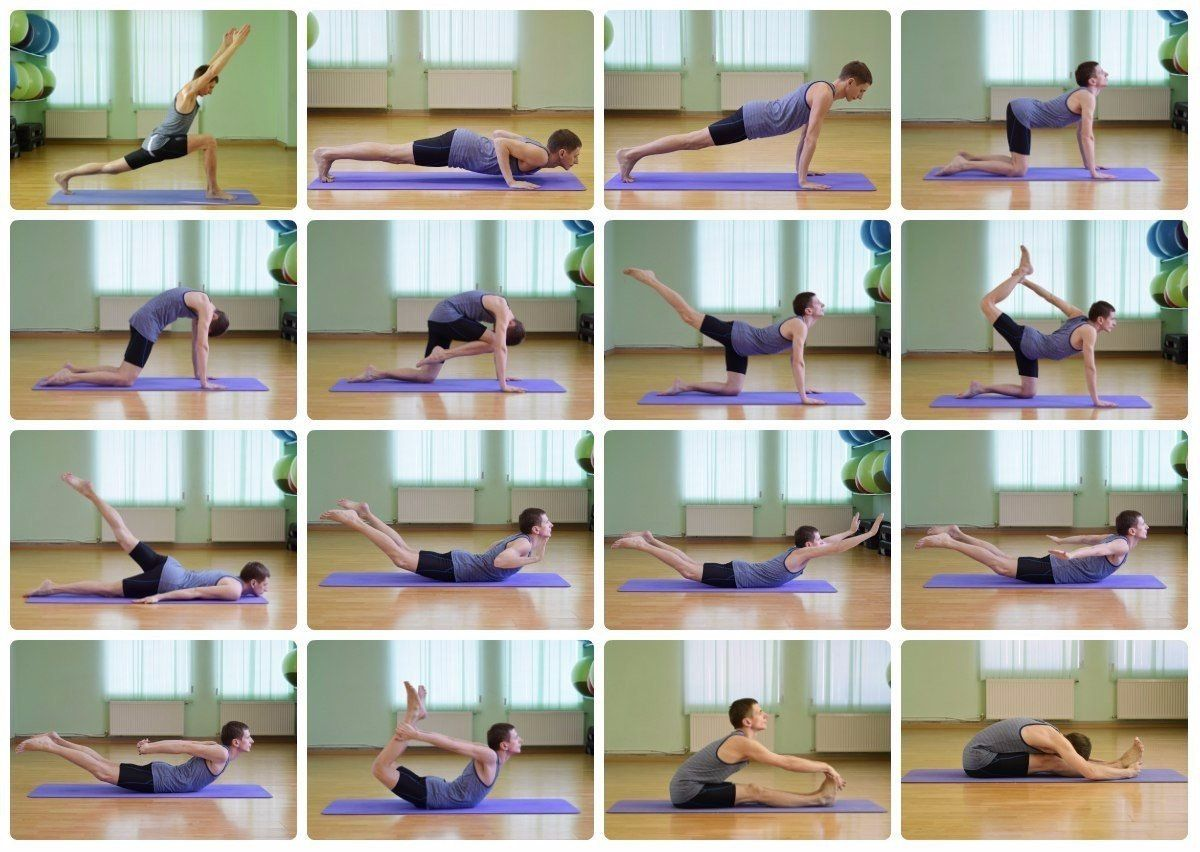 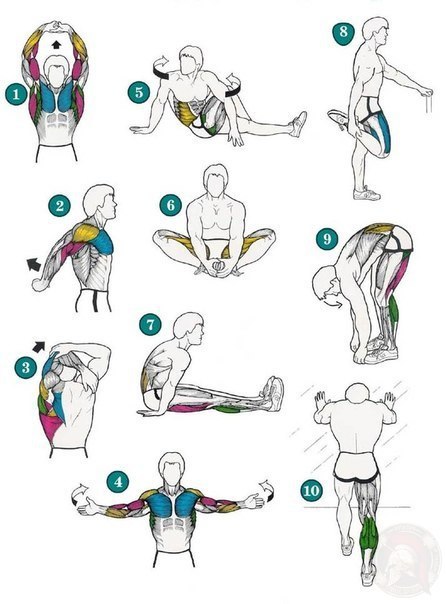 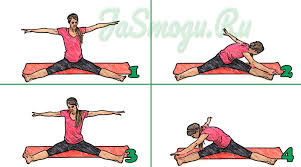 ДЕНЬ 1
ДЕНЬ 2
ДЕНЬ 3
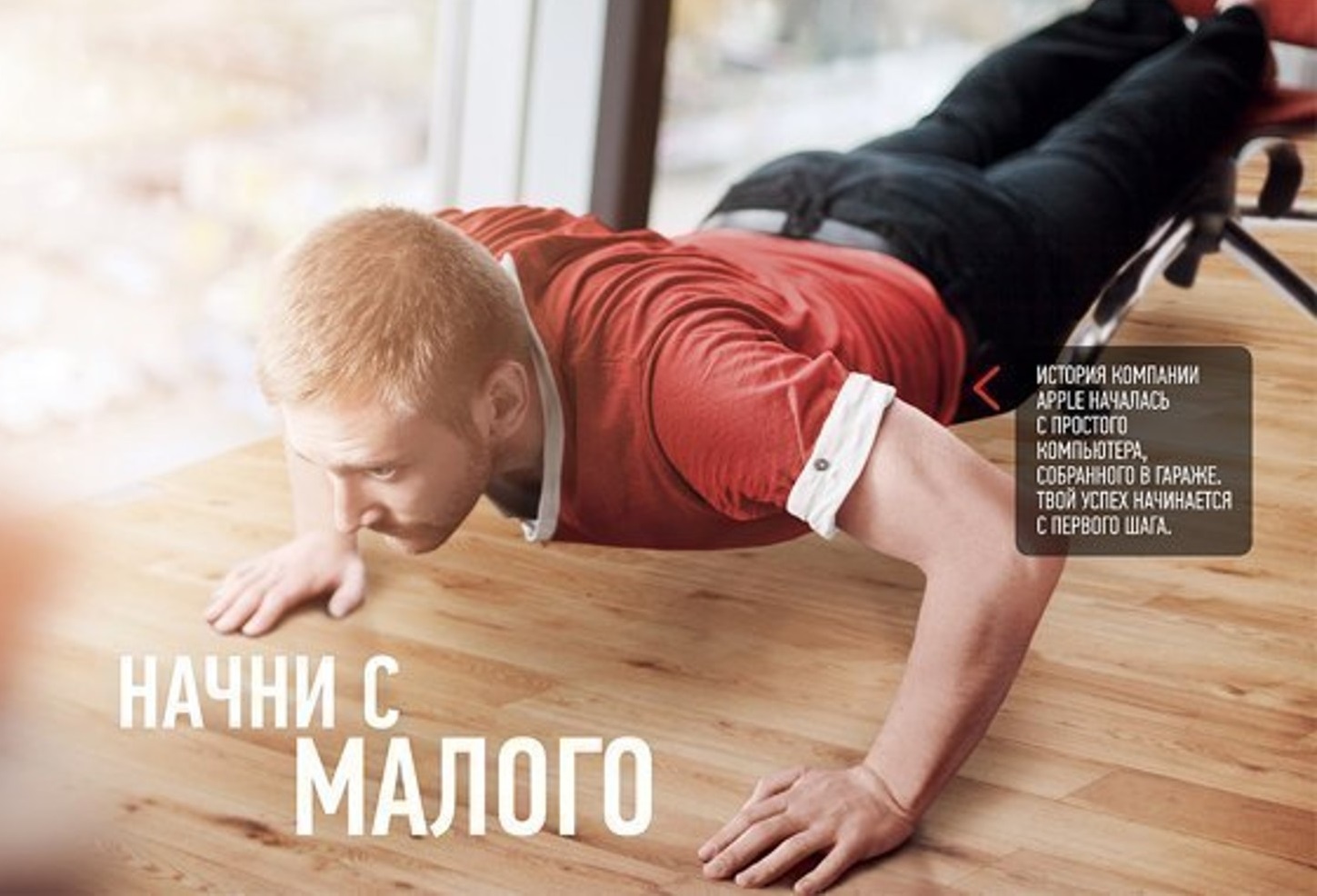 НАЧНИ ДВИГАТЬСЯ !